Синтаксичний підкорпус: база даних граматичних конструкцій та модуль пошуково-аналітичних систем(на матеріалах корпусу української мови http://mova.info/corpus.aspx)
Маргарита Лангенбах

Інститут філології
Київський національний університет 
імені Тараса Шевченка
АГАТ – система автоматичного анотування Корпусу української мови
Синтаксичний модуль АГАТ-граматики забезпечує двоетапну обробку текстового матеріалу.
Пошук у синтаксичному підкорпусі
Результати пошуку
Речення-контекст
N-грама — послідовність із кількості елементів, що дорівнюють n (послідовність із 2-х елементів – біграма, з 3-х – чотириграма і т.п.). 

Типи словесних n-грам: 
лінійна; 
синтаксична
Частотний словник прийменникових колокацій
http://www.mova.info/Sl_spol.aspx
Перегляд колокацій для прийменника без
Пошук колокацій за словоформою
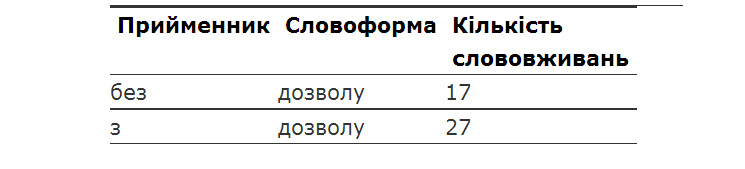 Частотний словник n-грам
http://www.mova.info/corpusBigrams.aspx
Пошук за словоформою
Пошук за граматичними ознаками у словнику мови Тараса Шевченкаhttp://www.mova.info/cfqsh_3.aspx
ІНШІ СФЕРИ ЗАСТОСУВАННЯ СИНТАКСИЧНИХ КОРПУСНИХ БАЗ ТА СЛОВНИКІВ1. Стилістичні дослідження
ІНШІ СФЕРИ ЗАСТОСУВАННЯ СИНТАКСИЧНИХ КОРПУСНИХ БАЗ ТА СЛОВНИКІВ1. Стилістичні дослідження
ІНШІ СФЕРИ ЗАСТОСУВАННЯ СИНТАКСИЧНИХ КОРПУСНИХ БАЗ ТА СЛОВНИКІВ2. Переклад
Порівняння синтаксису різних перекладів твору А. Конан Дойля «Скандал у Богемії»
ІНШІ СФЕРИ ЗАСТОСУВАННЯ СИНТАКСИЧНИХ КОРПУСНИХ БАЗ ТА СЛОВНИКІВ
3. Інформаційний пошук та класифікація документів
Дякую за увагу!